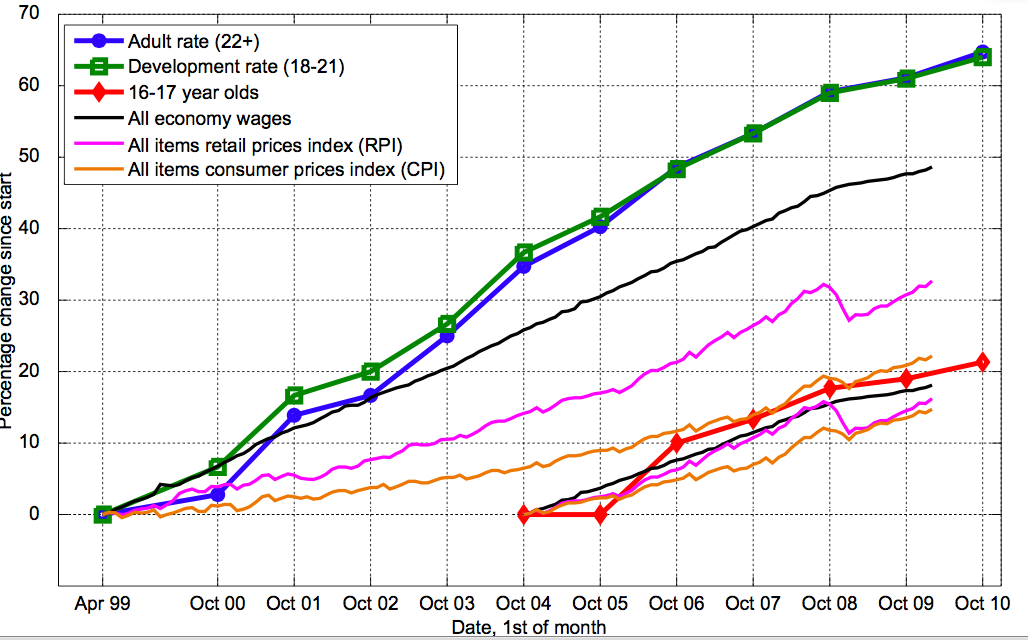 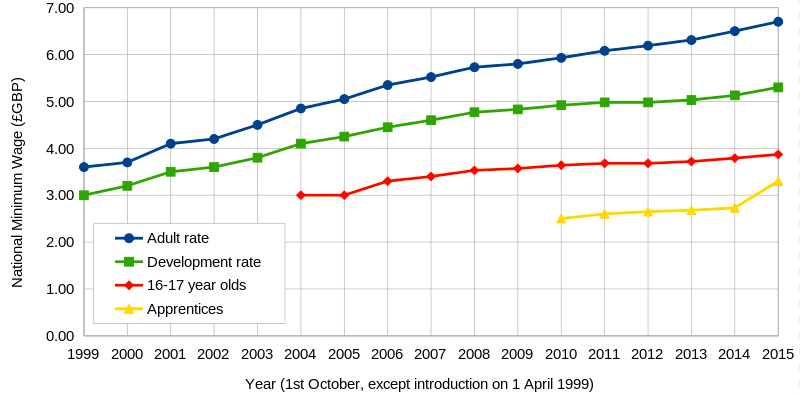 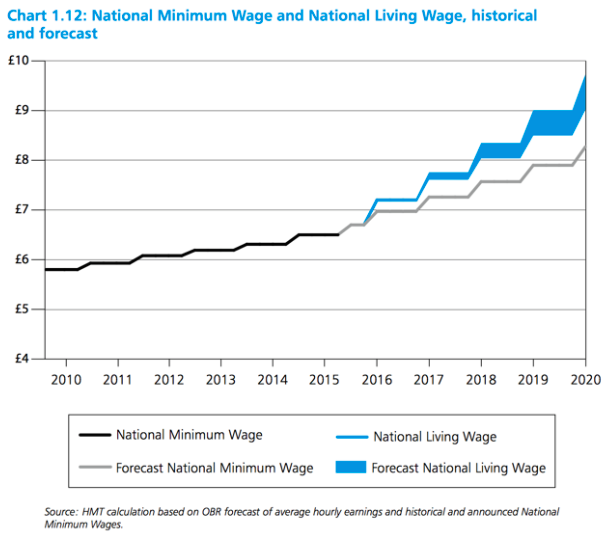 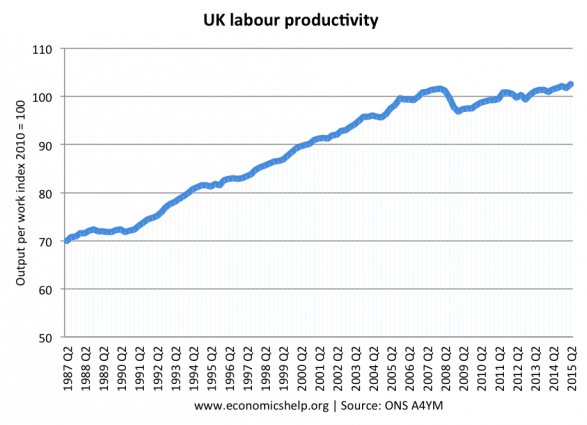 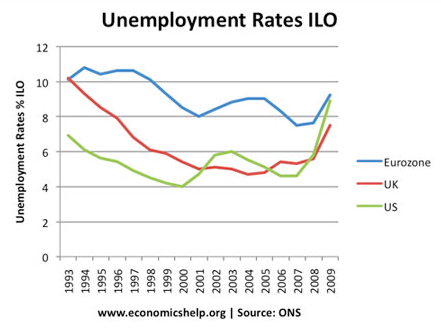 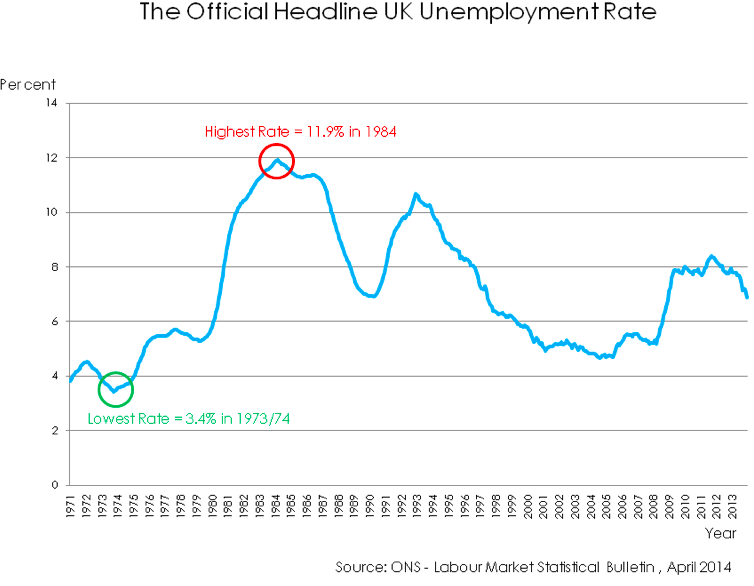 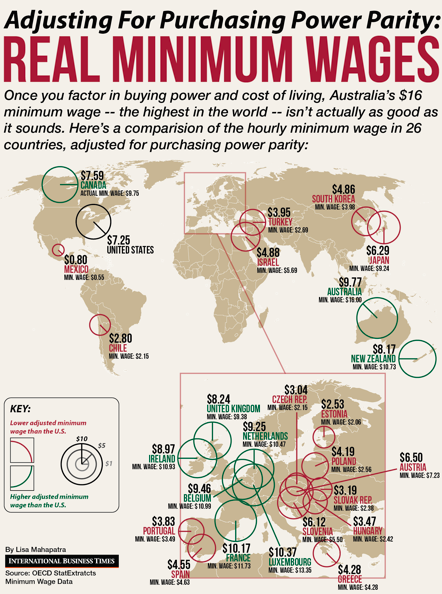 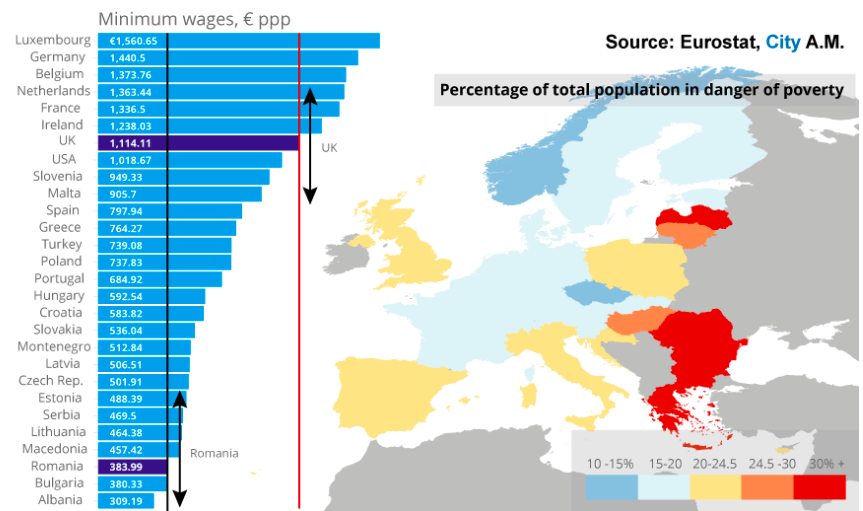 Living Wage Organisation Estimated Living Wage Autumn 2015
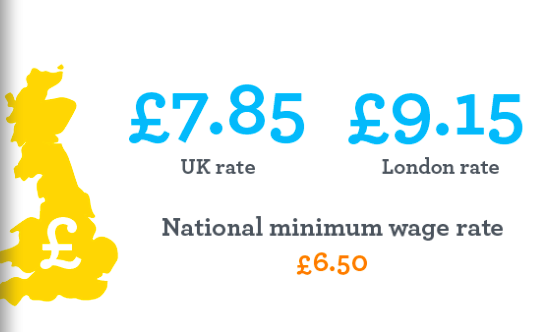